МКДОУ «детский сад №4 СемьЯ»Интерактивная игра по ПДД
«Безопасная дорога»
Подготовил воспитатель 15 группы:  Федорова Алена Валерьевна
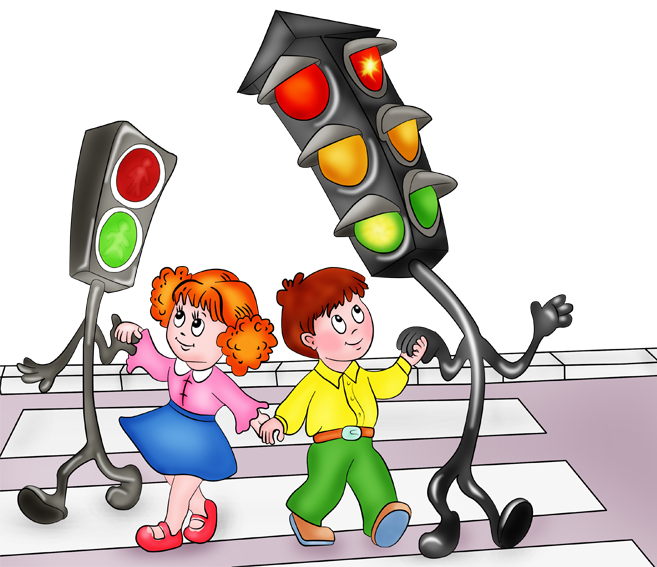 Используя игру
 «Безопасная дорога» мы:
предупреждаем дорожно-транспортный травматизм;
формируем умение по описанию (загадки) узнавать предметы; 
развиваем смекалку, быстроту мышления и речевую активность;
расширяем кругозор в области ПДД.
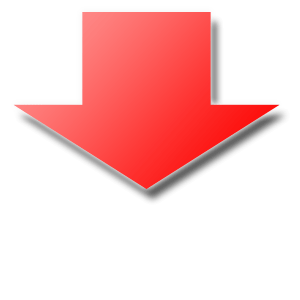 Инструкция к игре
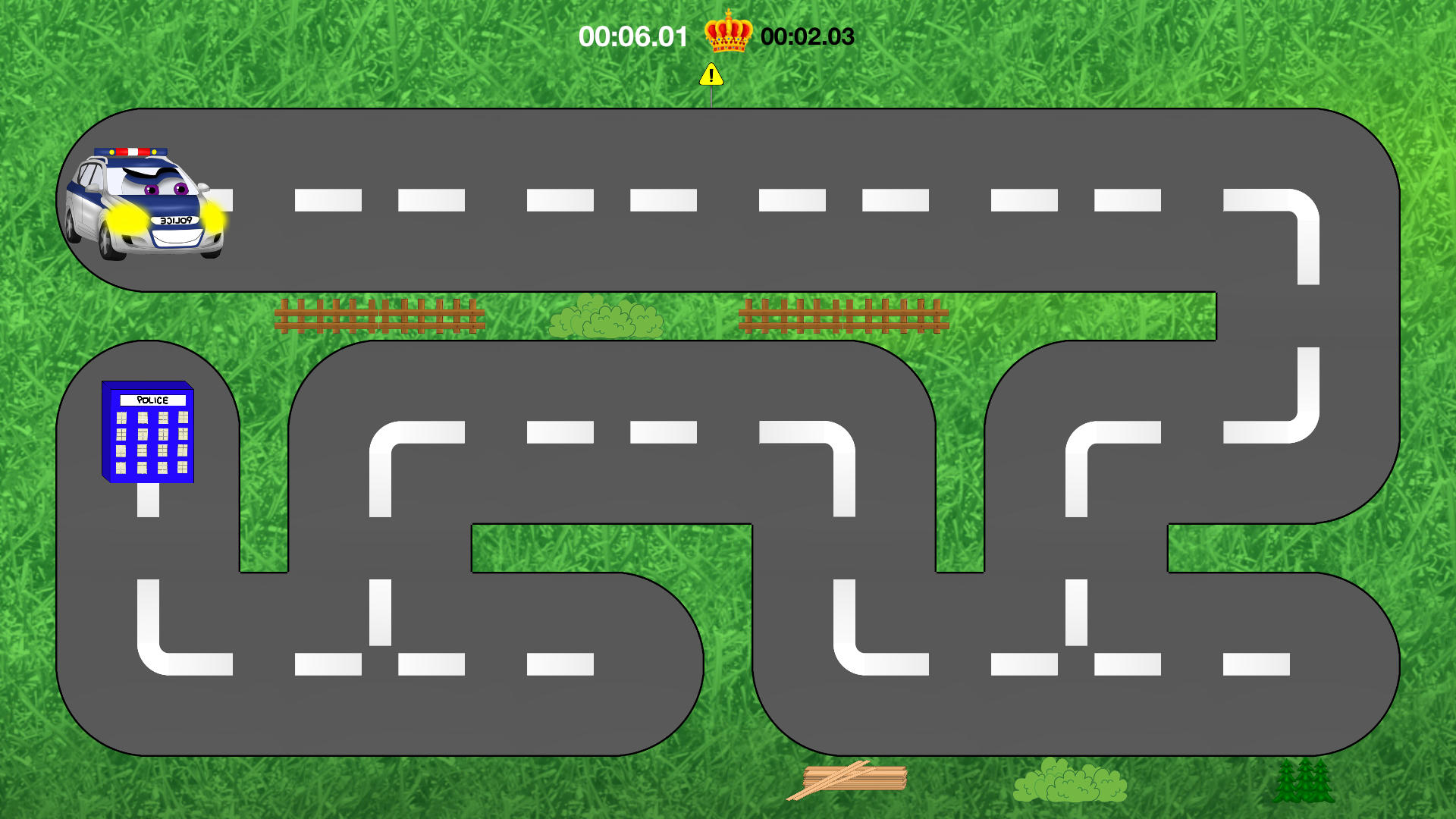 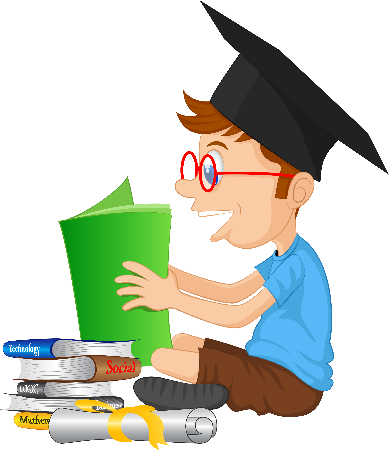 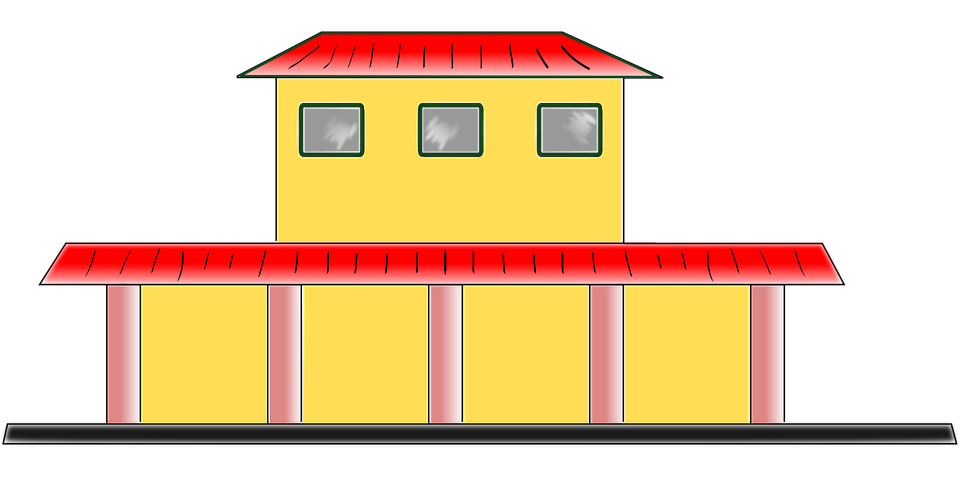 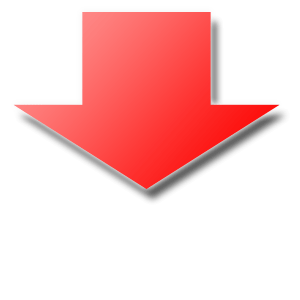 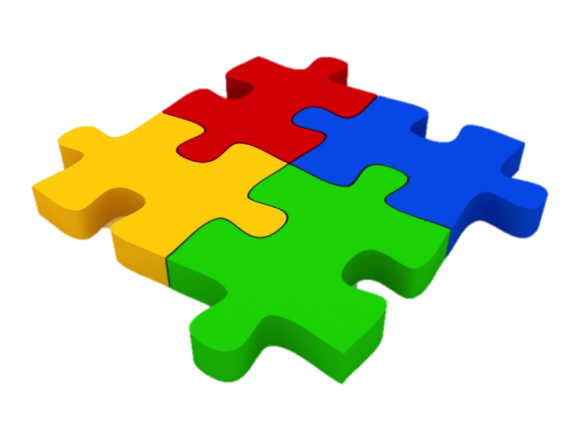 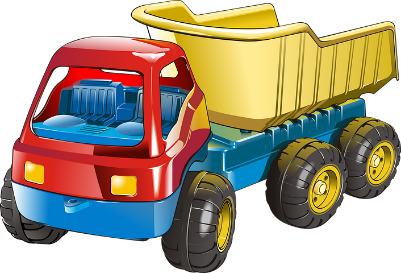 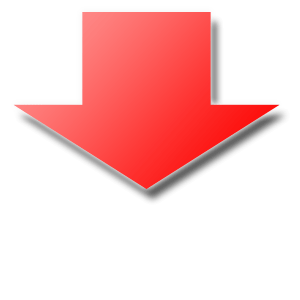 АВТОСТАНЦИЯ
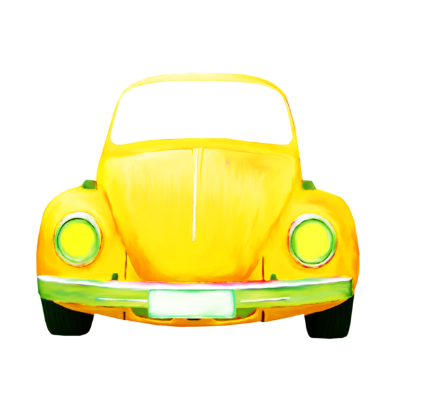 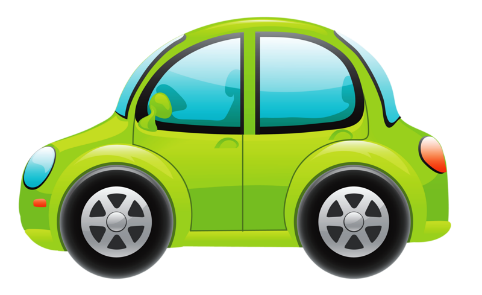 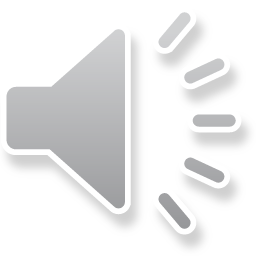 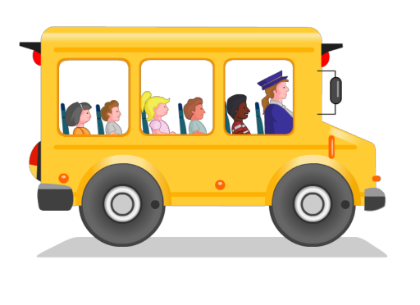 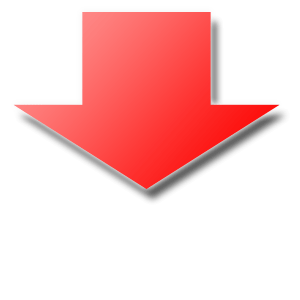 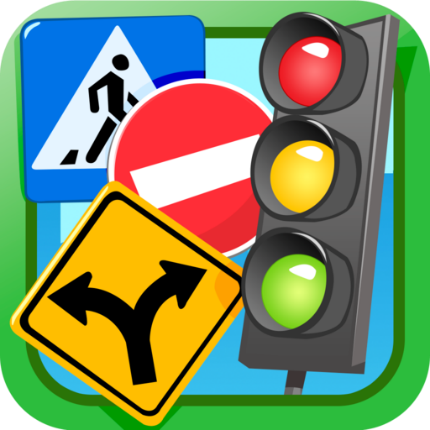 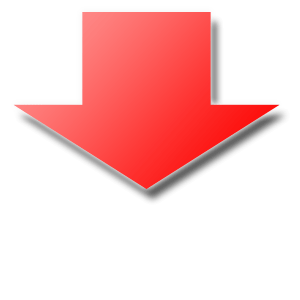 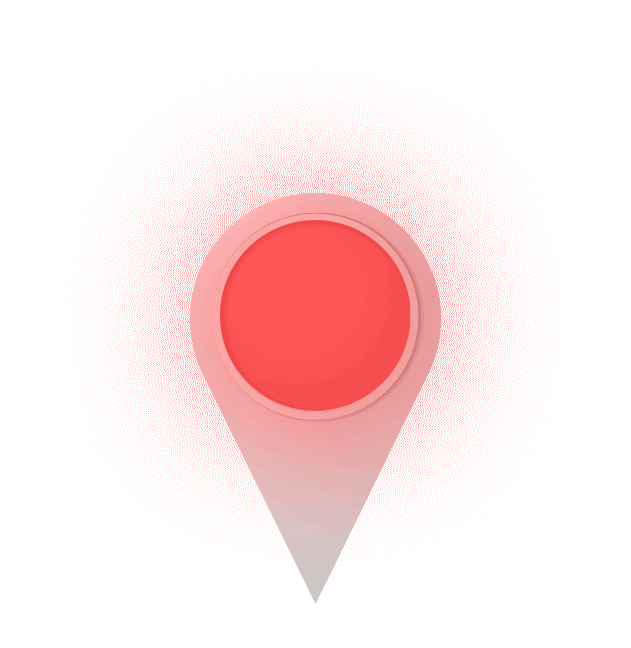 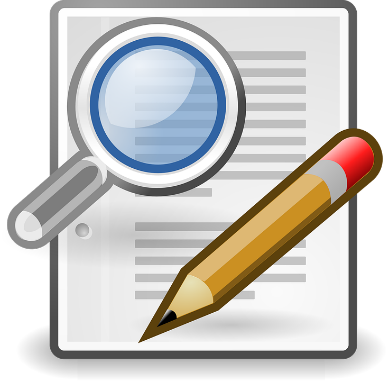 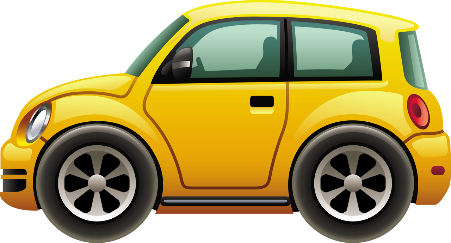 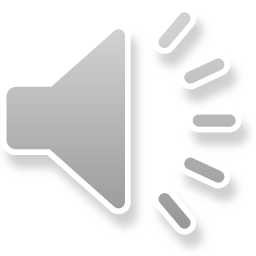 Станция «Загадки»
Мчится огненной стрелой,
Мчится вдаль машина.
И зальет пожар любой
Смелая дружина.
Полотно, а не дорожка,
Конь не конь - сороконожка.
По дорожке той ползет,
Весь обоз один везет.
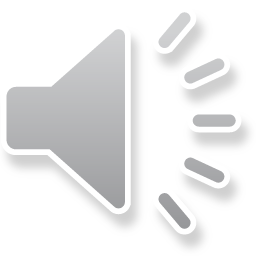 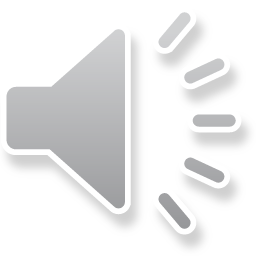 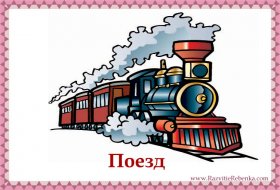 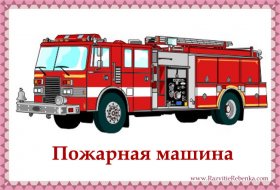 Станция «Загадки»
Овсом не кормят,
 кнутом не гонят,
А как пашет – 
5 плугов тащит.
Этот конь не ест овса,
Вместо ног - два колеса.
Сядь верхом и мчись на нем!
Только лучше правь рулем!
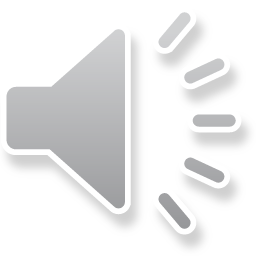 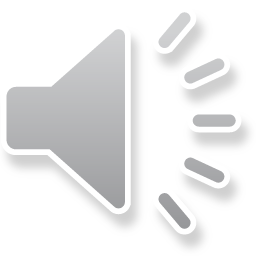 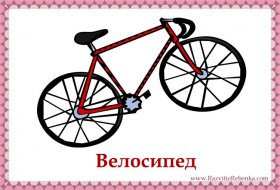 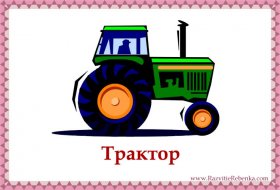 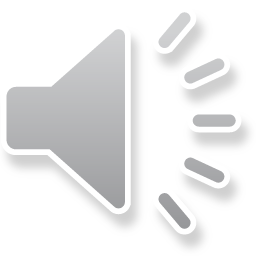 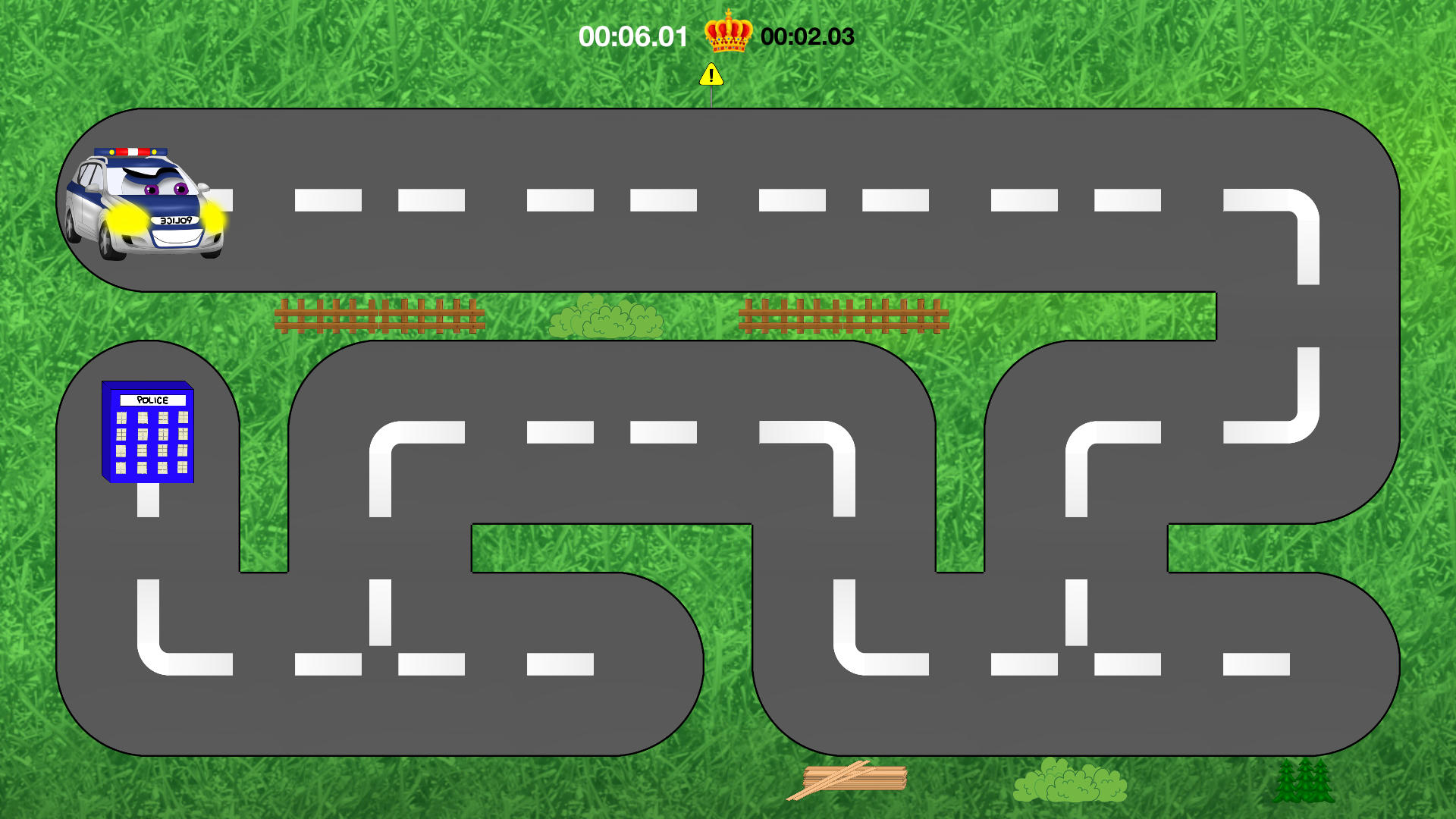 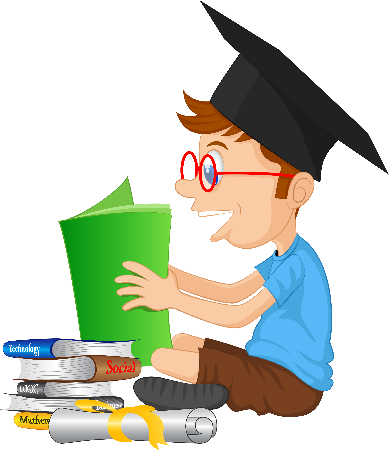 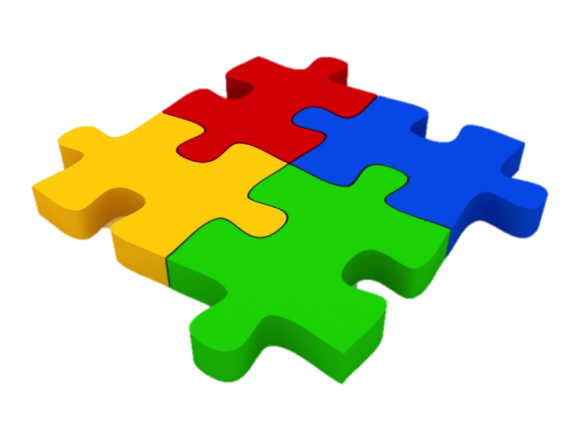 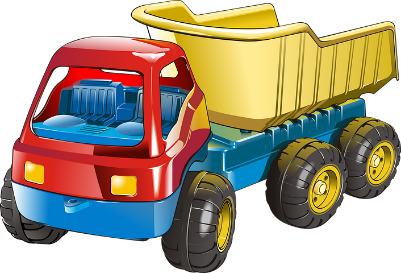 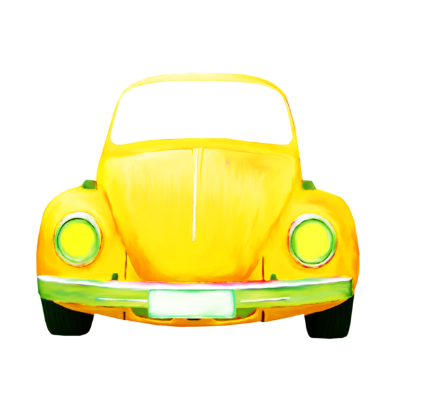 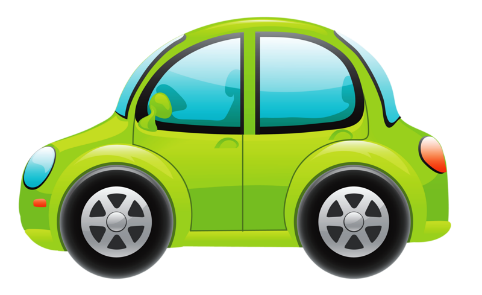 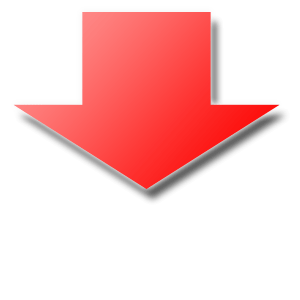 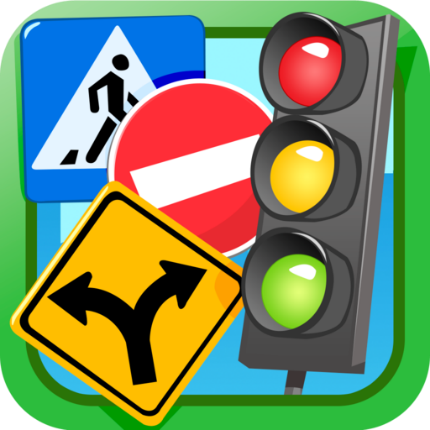 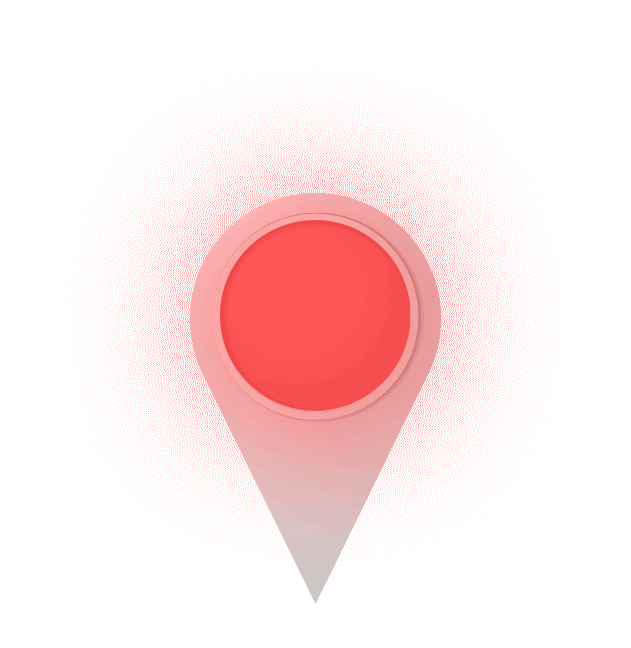 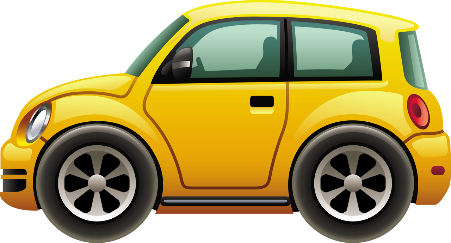 Станция «Дорожная азбука»
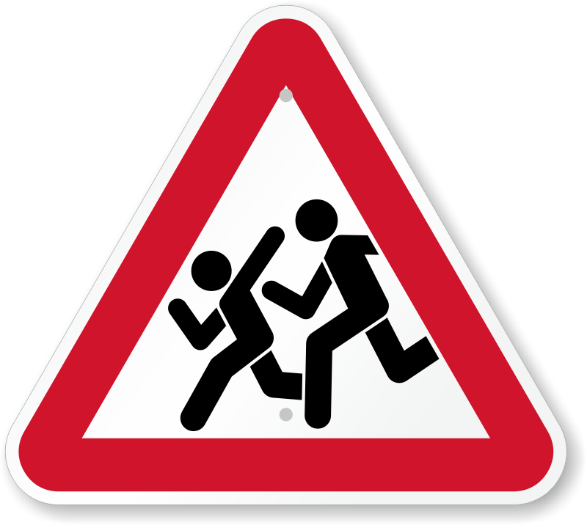 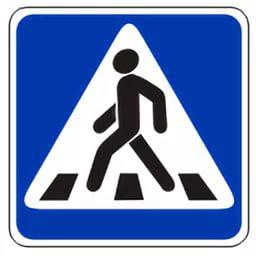 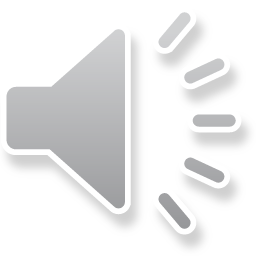 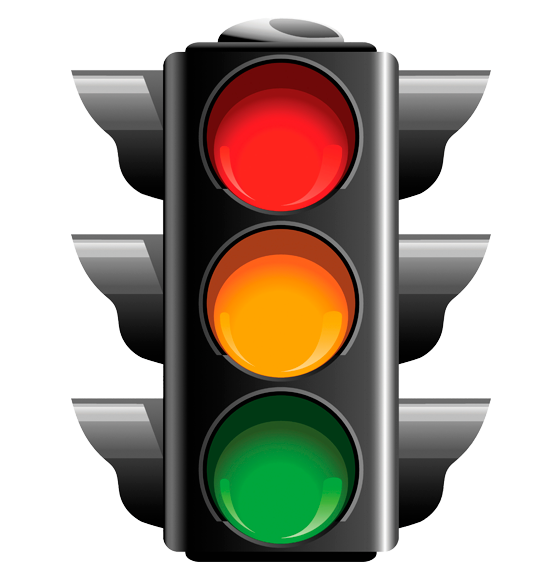 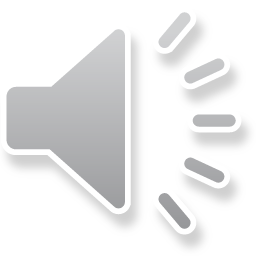 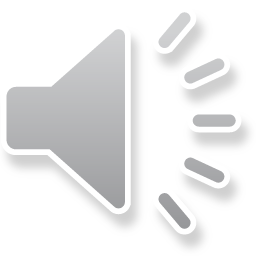 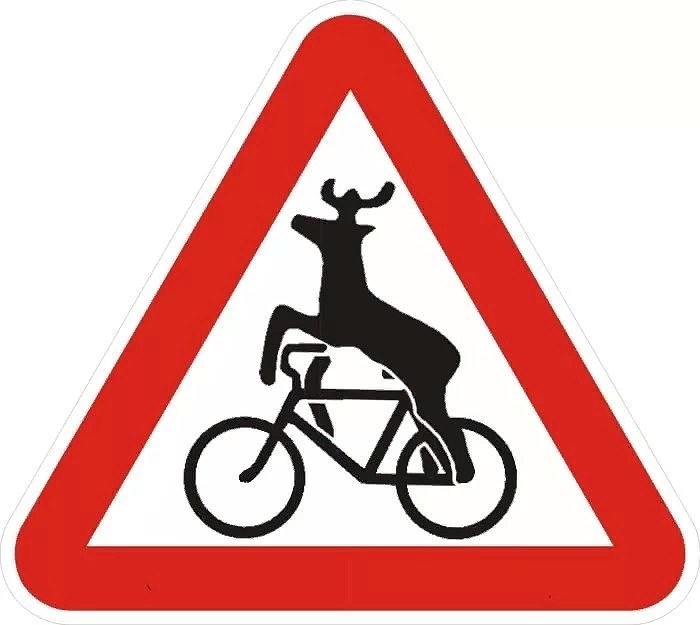 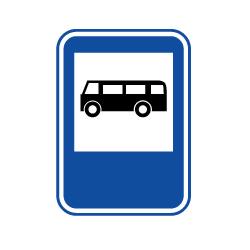 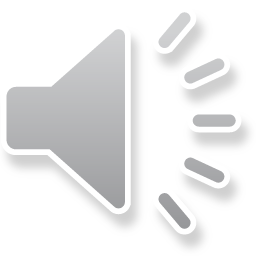 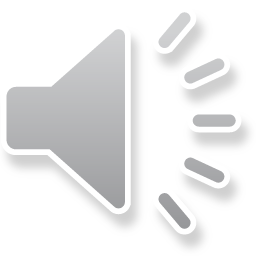 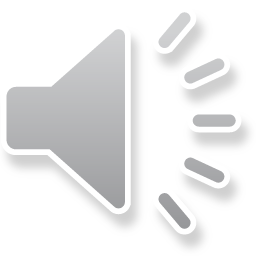 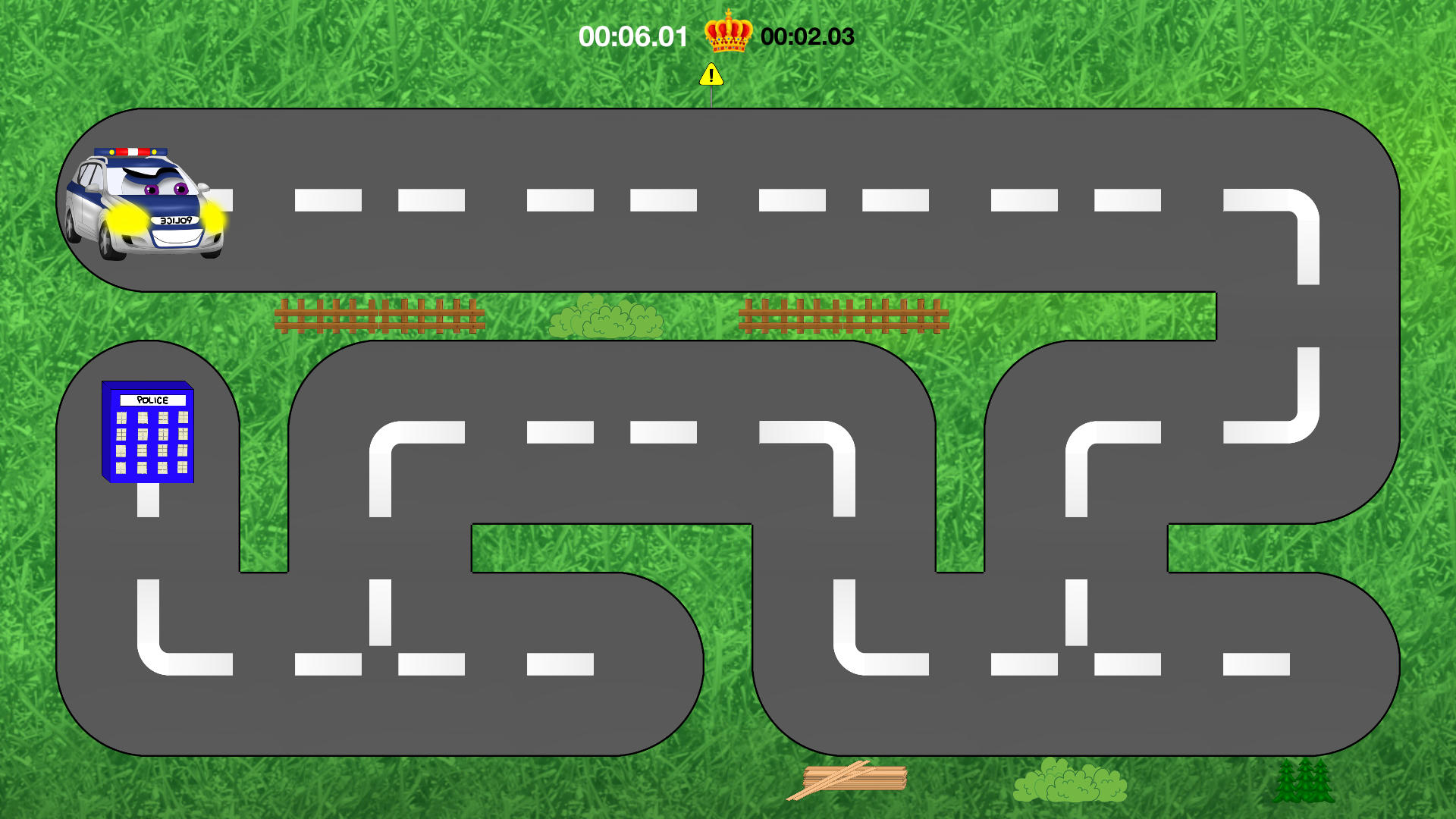 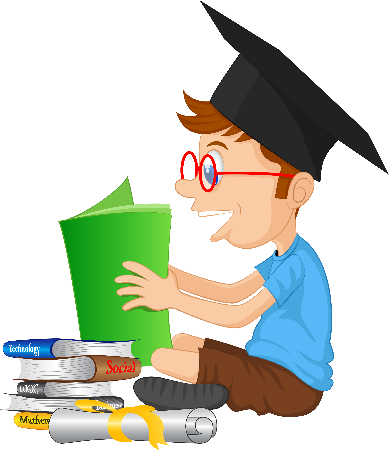 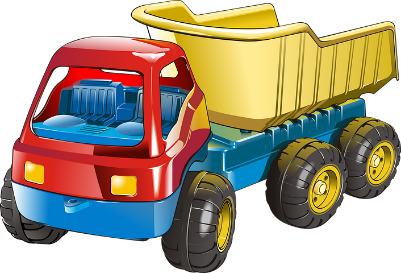 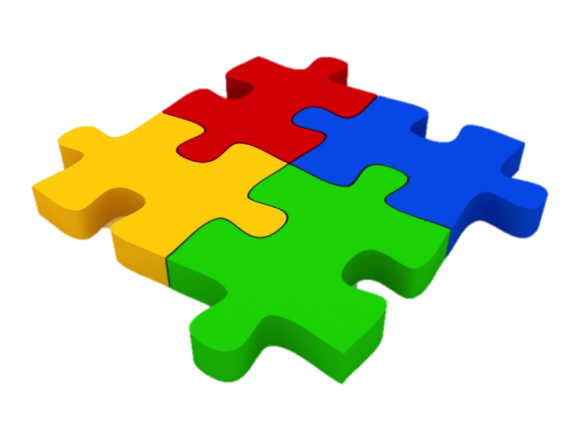 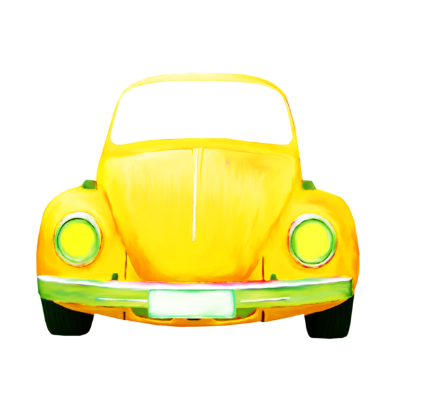 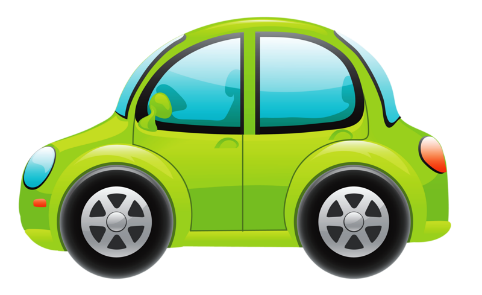 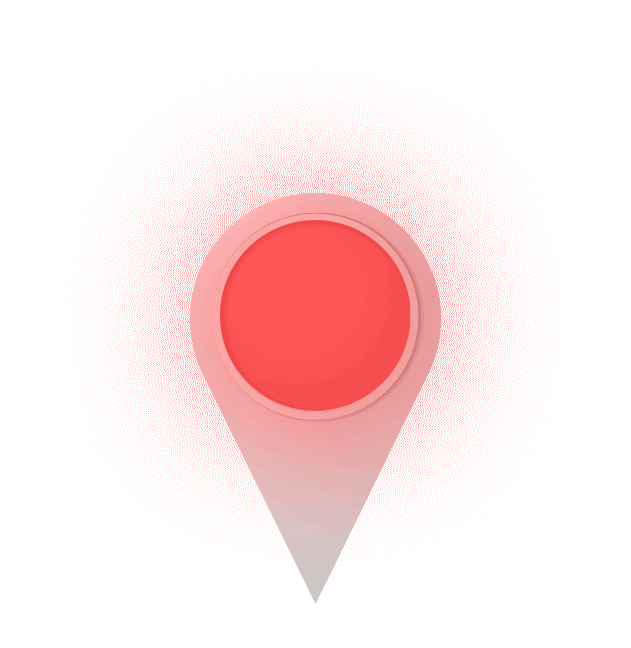 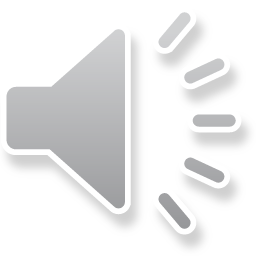 Станция «Знатоки правил дорожного движения»
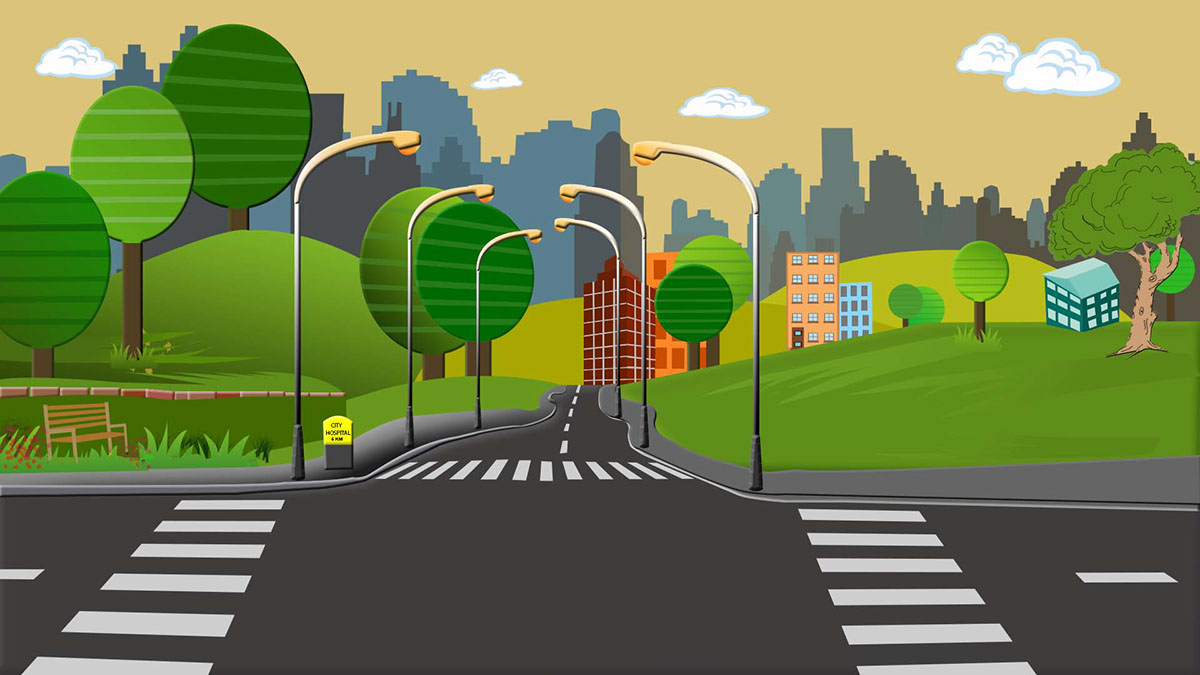 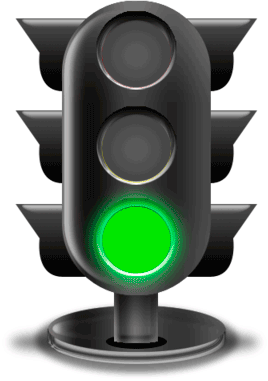 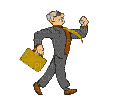 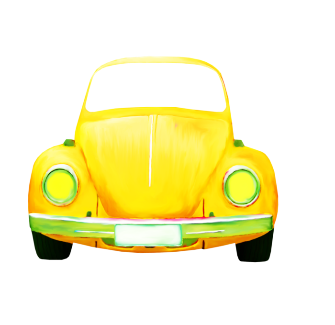 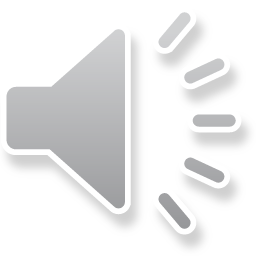 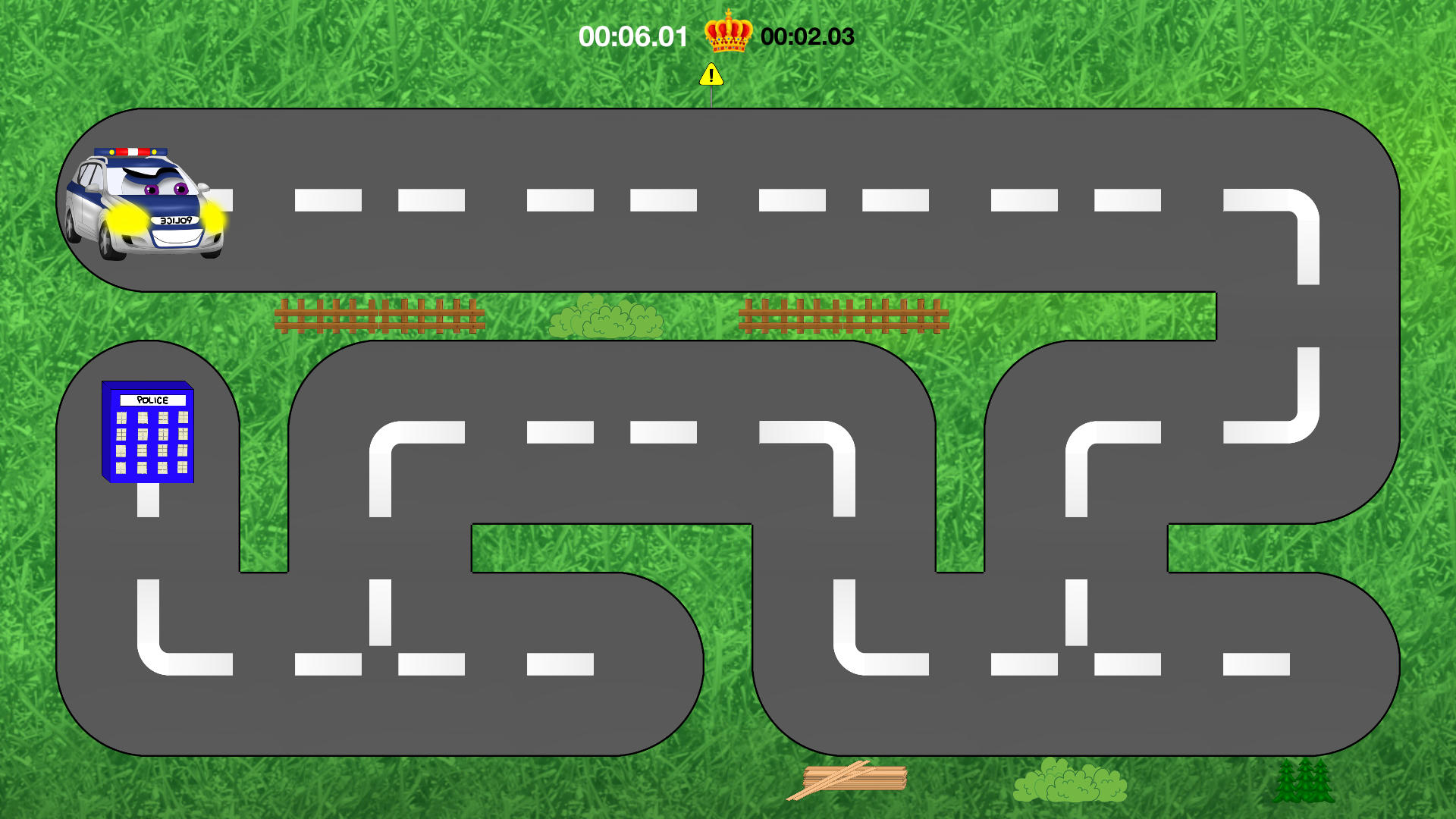 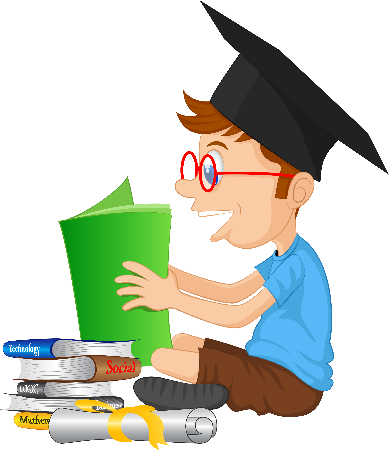 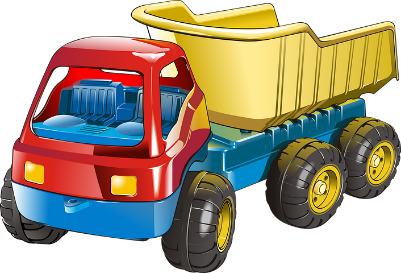 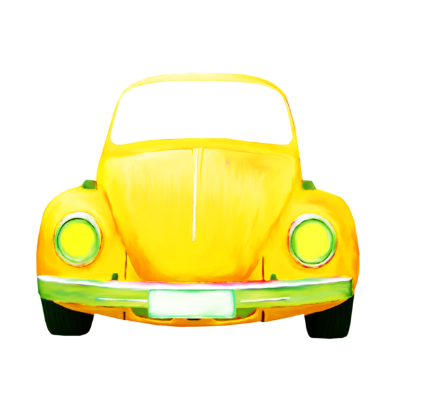 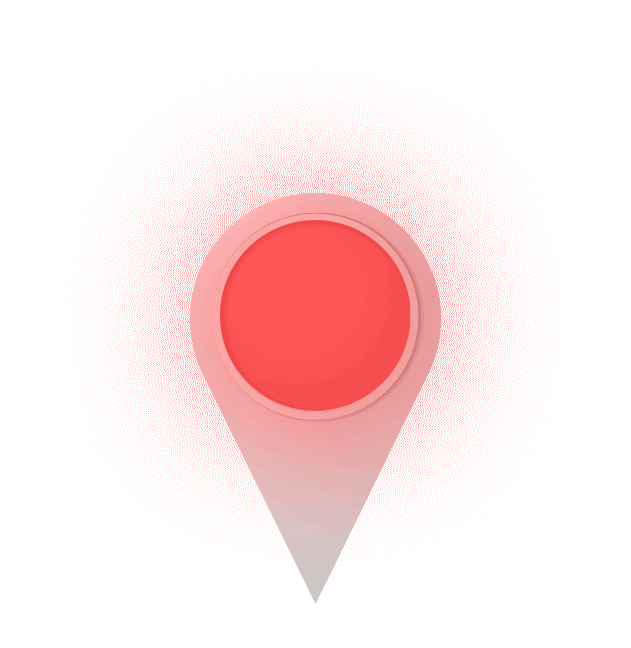 Станция «Дорожная ситуация»
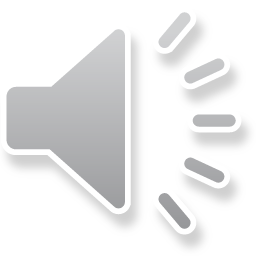 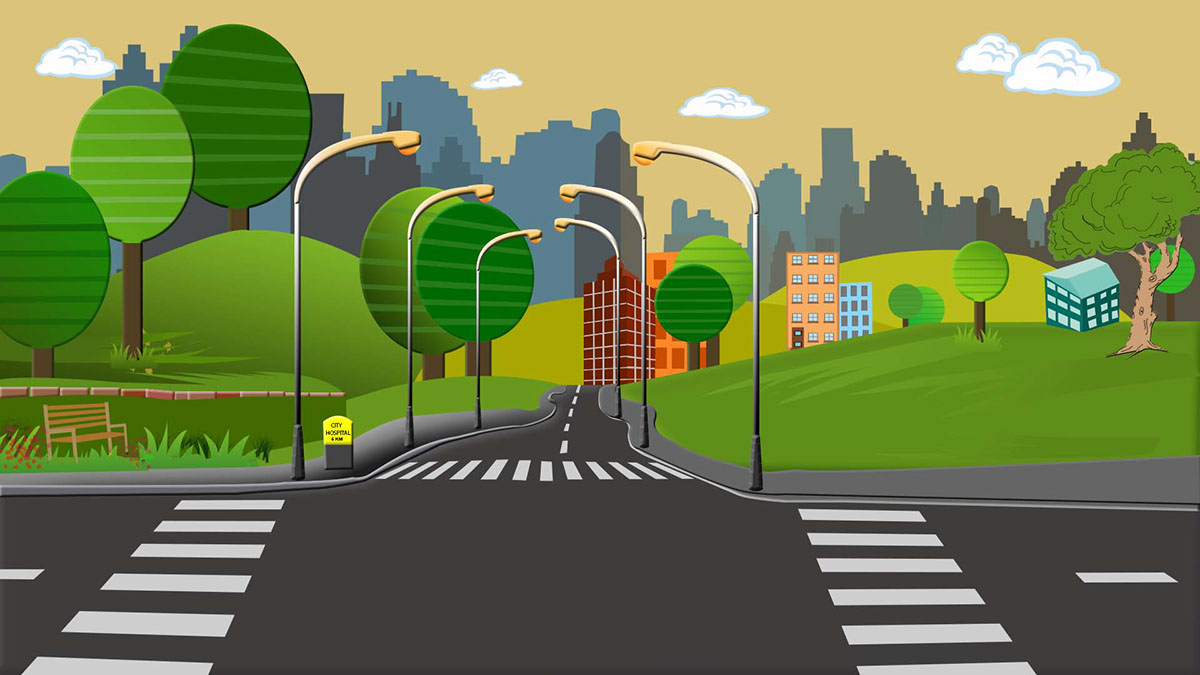 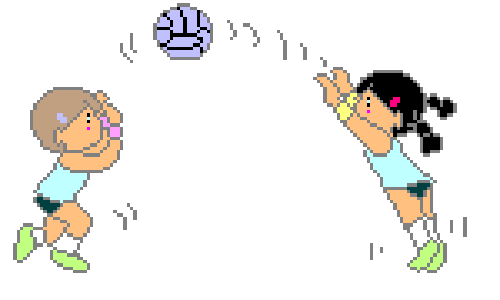 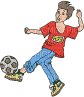 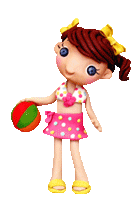 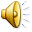 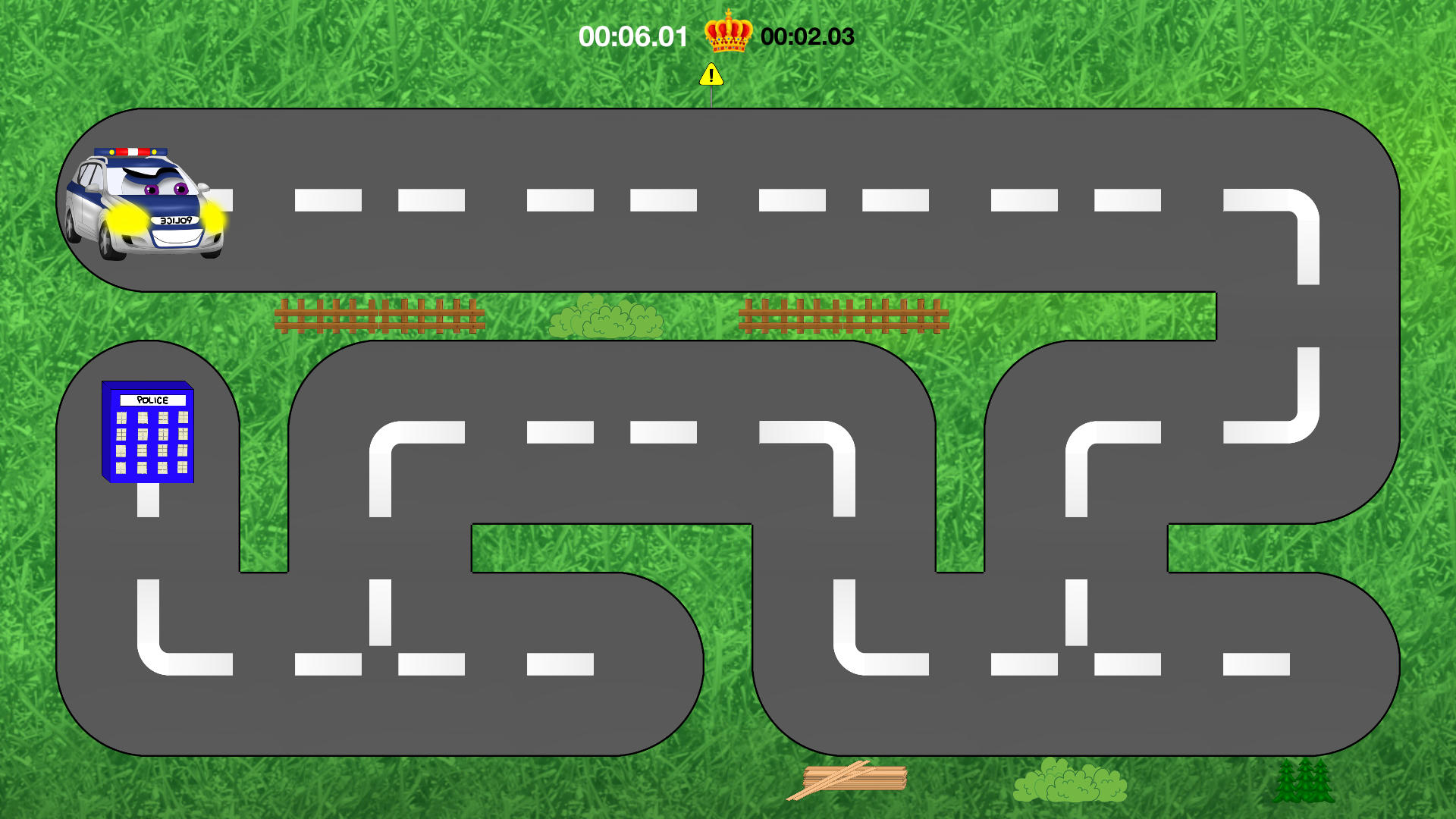 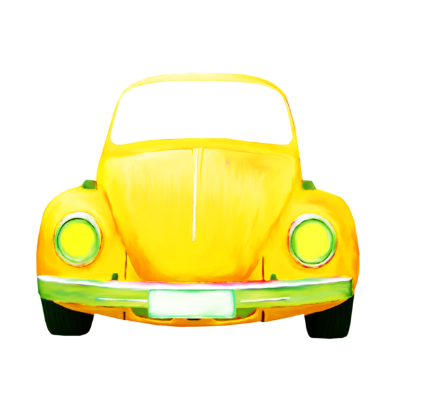 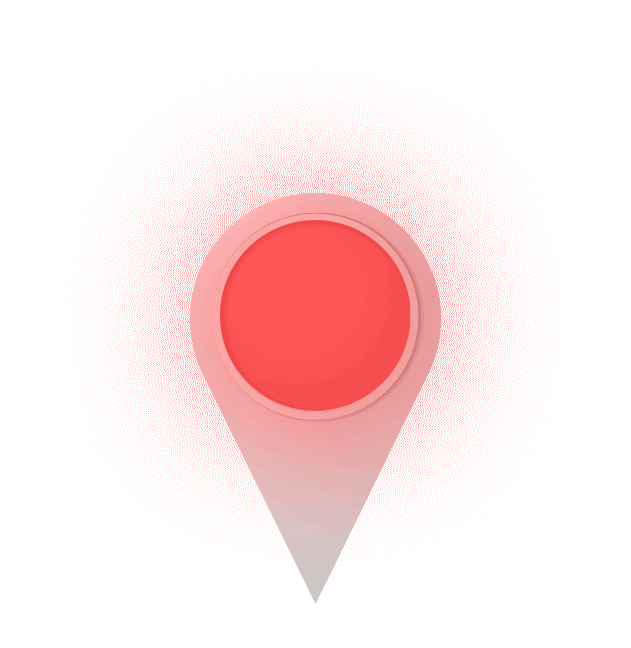 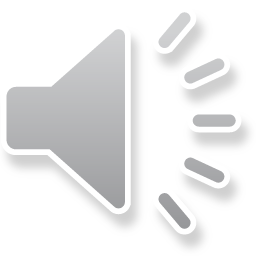 Соблюдайте правила дорожного движения!
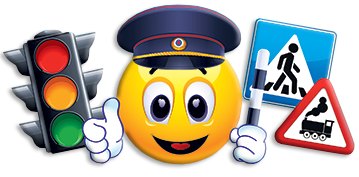 Спасибо за внимание!